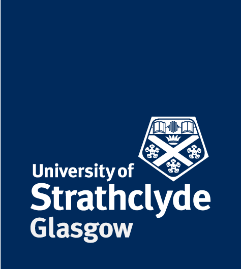 – TETHYS –
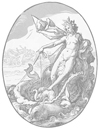 Innovative Floating Multi-Purpose Marine Renewable Energy Platform
Team Members
Alasdair Fulton, Giacomo Politi, Ignacio Alvarez Freire, Ioannis Tsichlis, Theofanis Katsoulis
Introduction
Project Aim
Investigate the reduction of LCOE in floating renewable energy farms
Motivate industry to move far from shore into deep waters
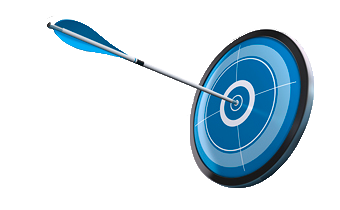 Introduction
Why Far from Shore into Deep Waters?
Enormous Wind & Wave Resources
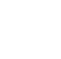 Opportunity for Wind & Wave Synergy
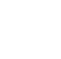 Limitations with Fixed Structures
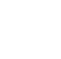 Near-Shore Shallow Sites Developed/Leased
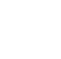 Introduction
The Project
Floating Wind Farm
TETHYS Platform
Deep Sea – Far from Shore
Floating Wind Farm
How to support O&M reducing the cost
O&M cost = 25% of LCOE
How to reduce Lifecycle Cost?
Floating Wind Farm
How to support O&M reducing the cost
O&M cost = 25% of LCOE
How to reduce Lifecycle Cost?
TETHYS
Multi-Purpose Platform
Pneumatically Stabilized Platform
Oscillating Water Column Integrated Wave Device
2x Integrated Wind Turbines
Substation
Personnel Accommodation
Operations & Maintenance Facilities
Offshore Assembly Workshop
Calm-side for safe Vessel Mooring and Equipment Transfer
Introduction
Other Purposes/Uses
Research Facilities
Aquaculture Facilities
Offshore Electrical Network Connection Hub
Introduction
Objectives
Feasibility of Tethys Concept
Levelised Cost of Electricity (LCOE) Calculation
LCOE Comparison with Mothership
Introduction
What’s next?
Wind & Wave Synergy
Location
Technical Analysis
Financial Analysis
Wind & Wave Synergy
Mix of Wind & Wave
Steady output - 80:20 ratio
Complementary energy sources
Area optimization
Wave subsidies
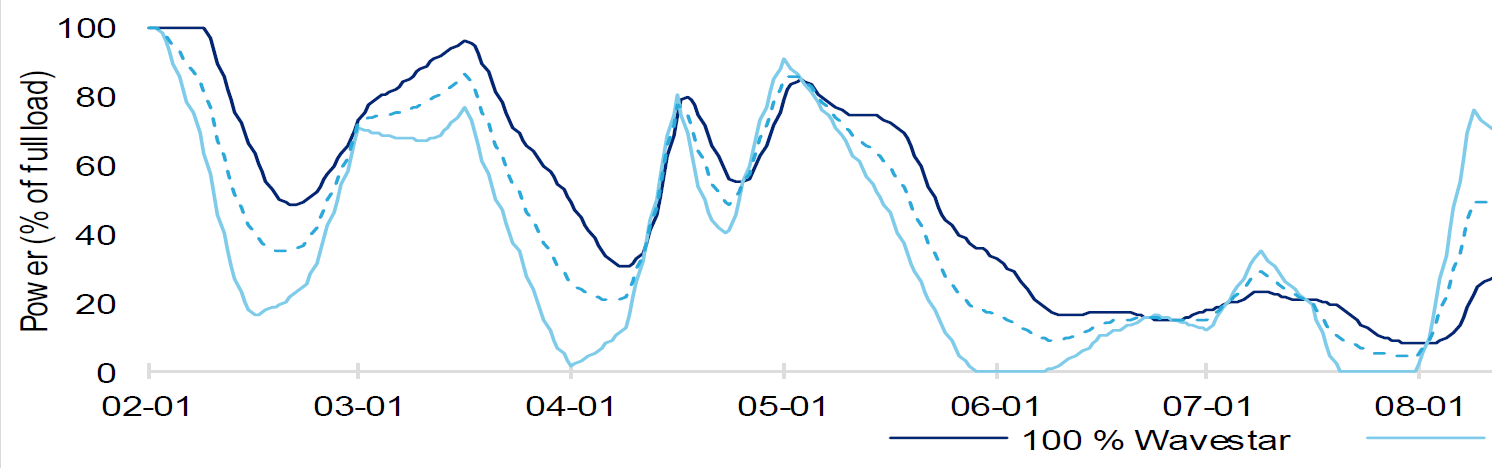 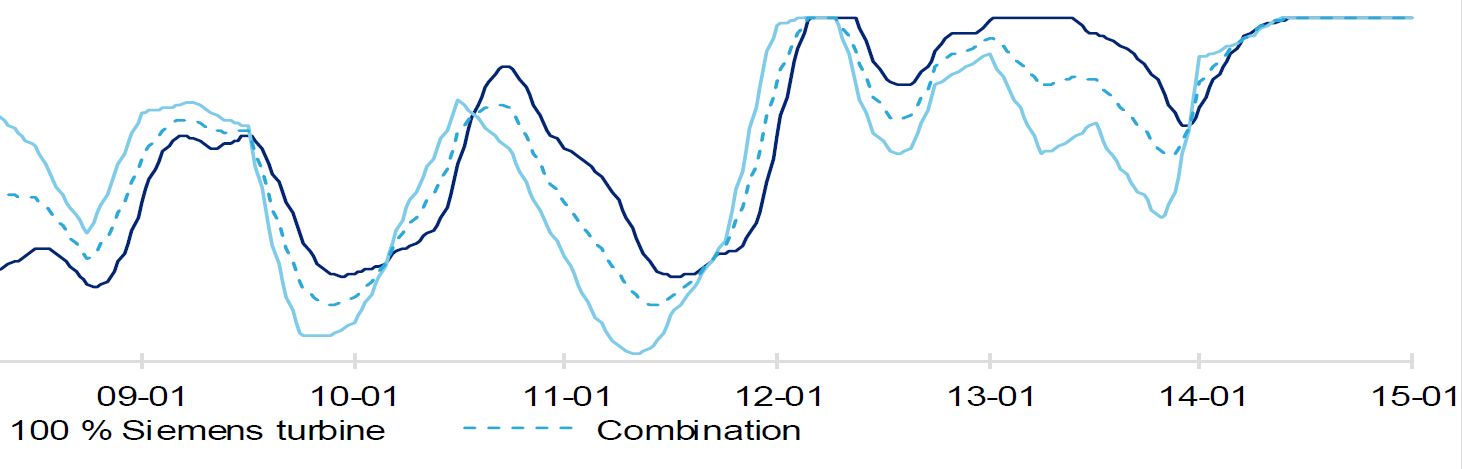 [Speaker Notes: Swell & Wind Decoupled – Average Output Smoothed
Optimum Ratio]
Location
Site Selection
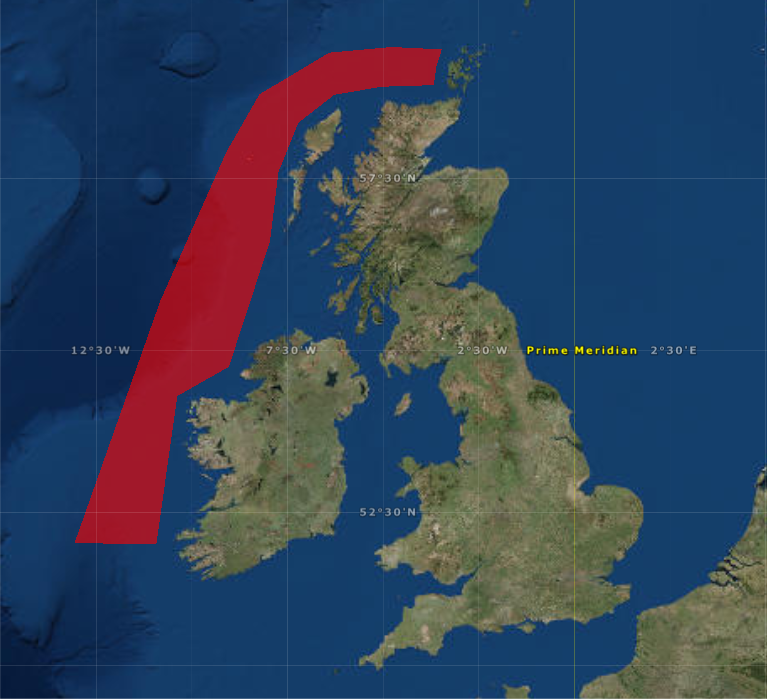 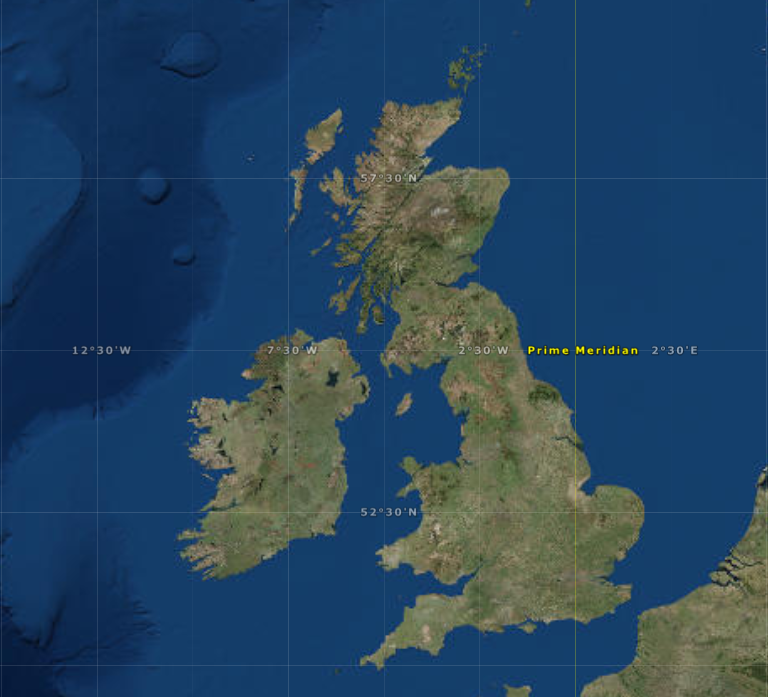 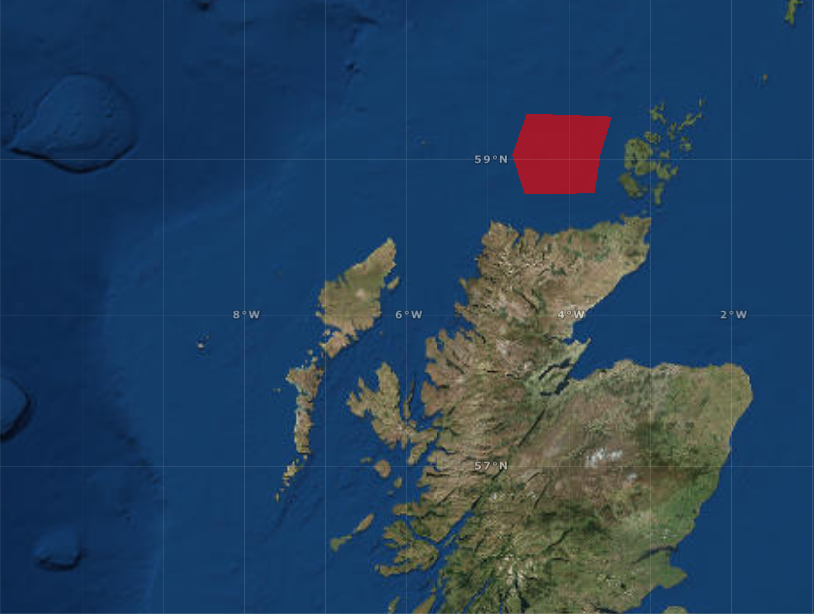 Major wave resource
30 - 40 kW/m
Major wind resource
10 m/s
Depth
95 - 120 m
Grid Connection Point Dounreay (275 kV)
Grid Connection
Cable Arrangement – Key Challenge
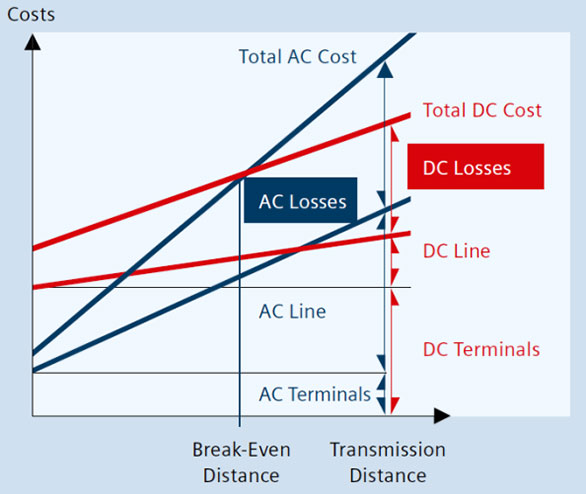 Inter-array cables (33 kV)
Moored at specific points – umbilical cables
PSP & WTG Units floating > Dynamic cables
HVAC
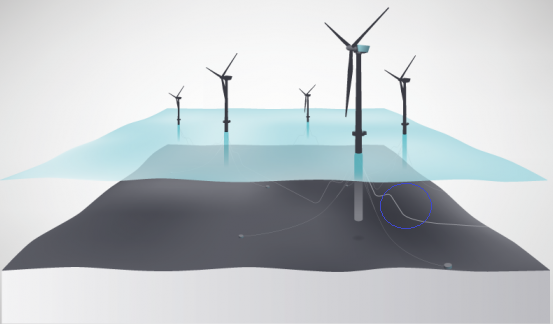 Export Cable (132 kV)
Distance > 75 km from shore > HVDC
Commercial availability: ABB & Siemens
DC to reduce losses
Grid Connection
Offshore Substation
Distance from Shore >75 km
Capacity >100 MW
Transformation 33 kV AC              132 kV DC
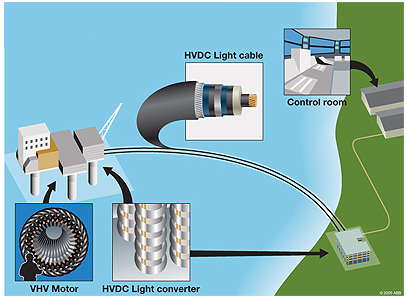 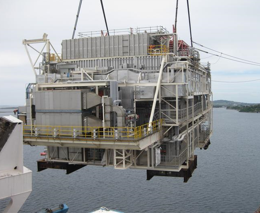 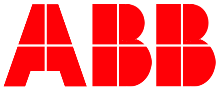 Windfarm
Windfarm/WEC - Specifications
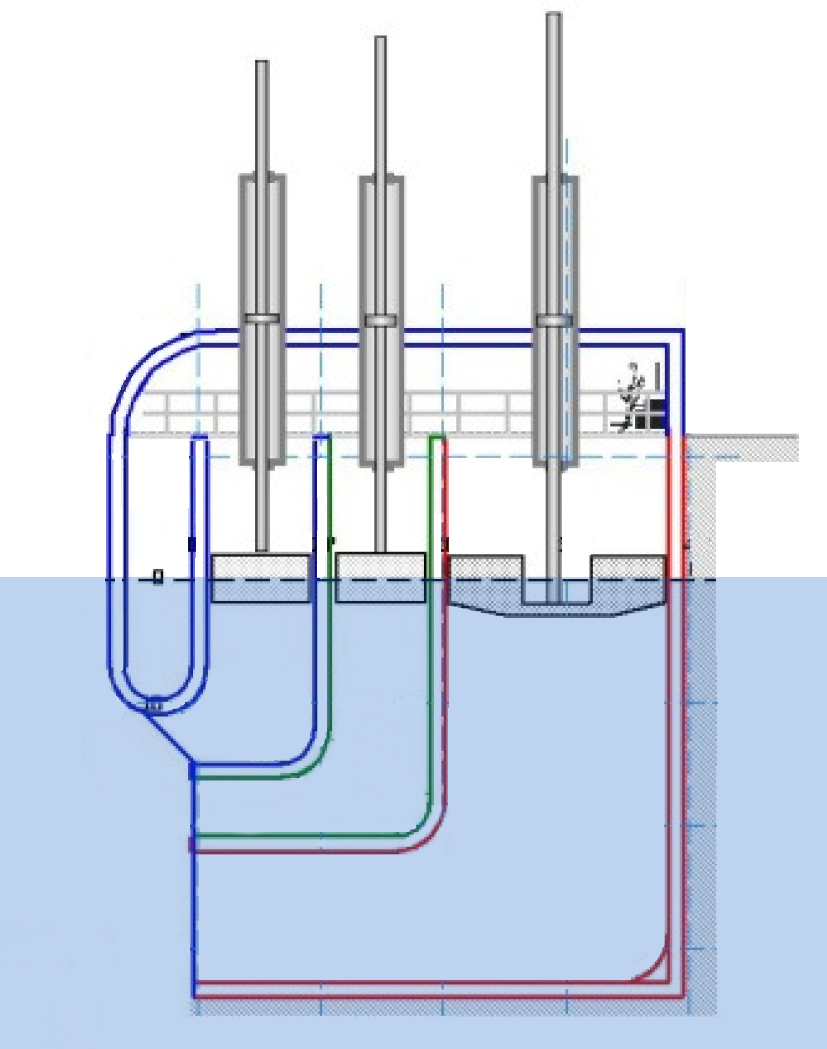 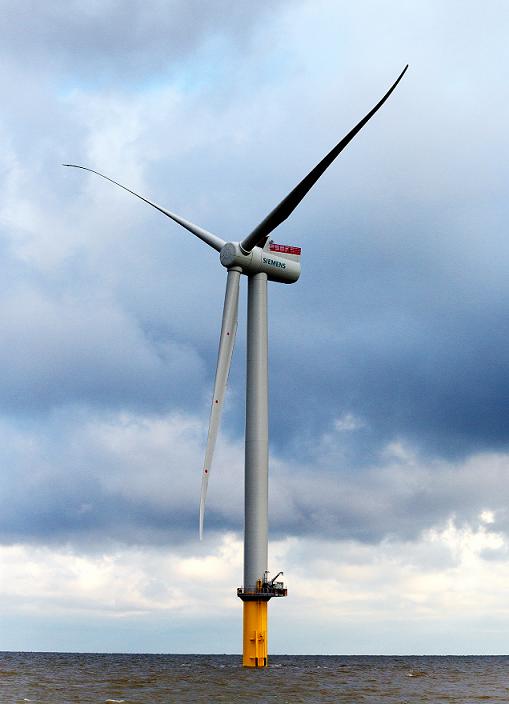 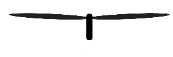 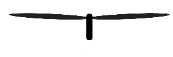 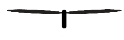 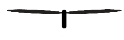 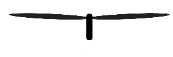 WT Distance
1,200-1,400 m
Radius mooring lines
700-900 m
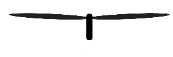 FLOAT INCORPORATED
Wave Energy Converter
28.8 MW
SIEMENS SWT-6.0-154
Wind Turbines
6 MW
Design Feasibility
TETHYS Layout
200 m
1000 m2
191°
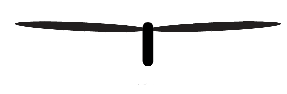 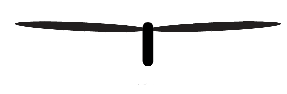 50 m
720 m
WEC Power Take-Off
WS
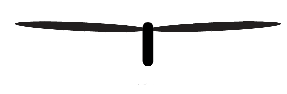 A
H
Lay-Down Area
SS
R
C
A = Accommodation
SS = Substation
WS = Workshop & Stores
C = Crane
H = Helipad
R = Research Centre
Design Feasibility
Hydrostatics Model Design
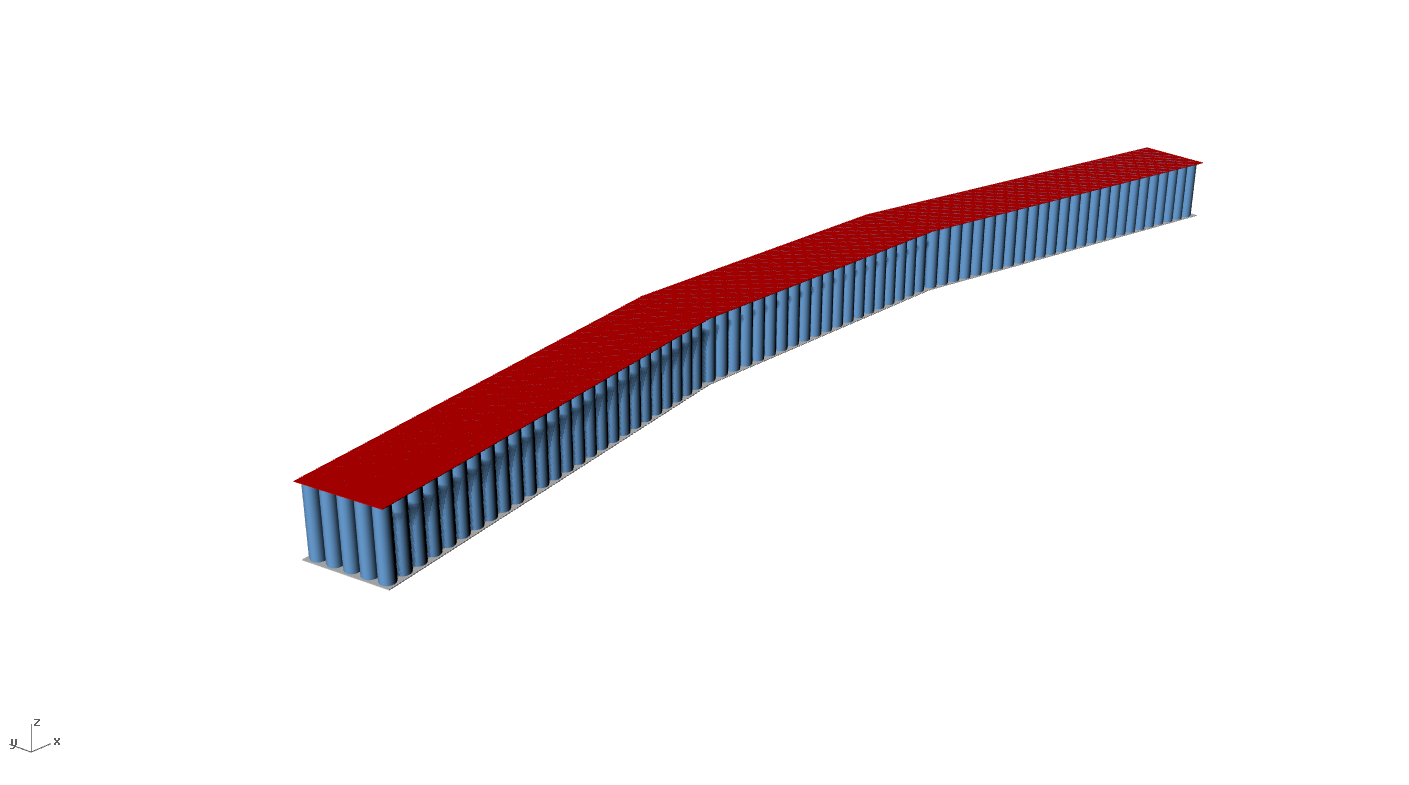 Design Feasibility
Hydrostatics Parameters
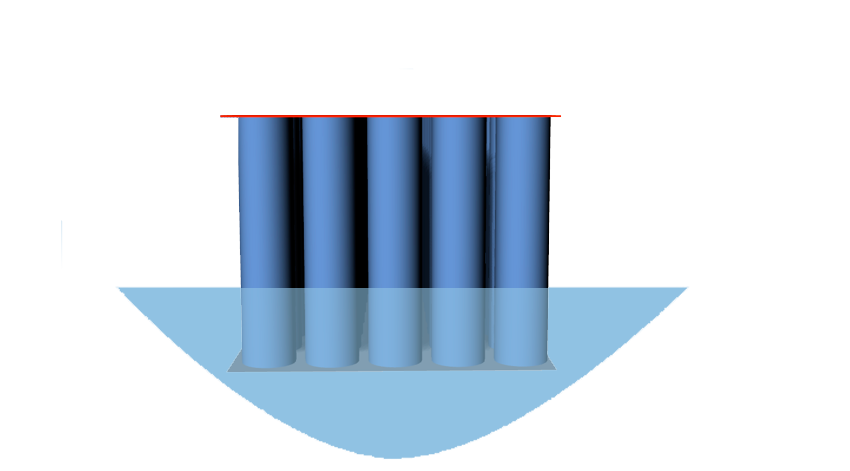 M
G
B
K
Keel
Center of Buoyancy
K
B
Center of Gravity
Metacenter
G
M
Design Feasibility
Design Feasibility
Hydrostatics Results - Floating Conditions
35.7 m > 0
Metacentric Height > 0
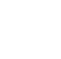 333,512 Tons
Displaced weight of water = total weight of the structure
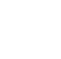 Design Feasibility
Wave Energy Collector and PSP
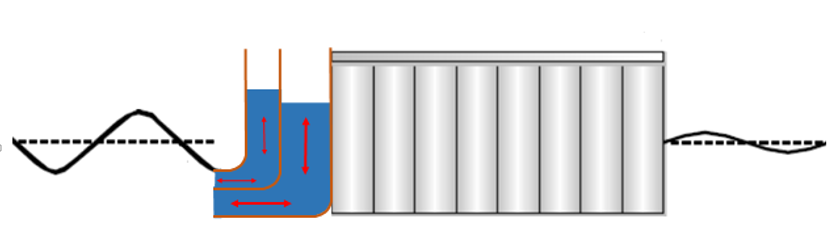 Incoming Waves
Calm Side
50-70%
~20-25%
Integrated Design
Tuned to Absorb Waves Across Spectrum
Capacity Coefficient = 41%
No Moving Parts Under Water
Design Feasibility
Hydrodynamics Model
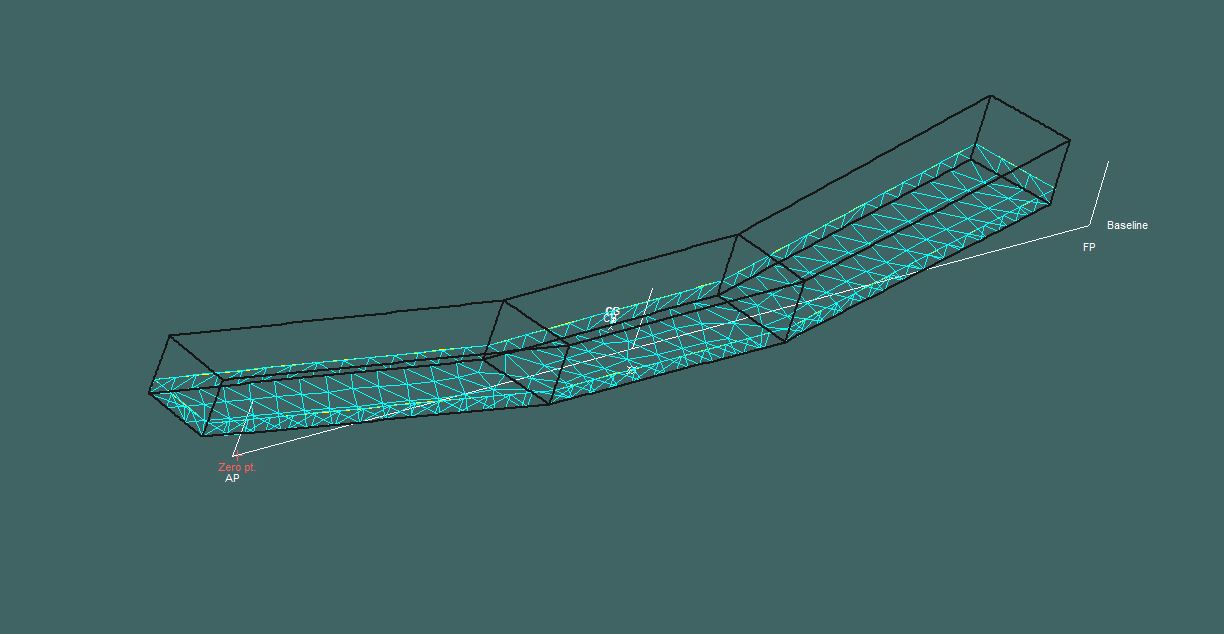 Meshed design of the platform using MaxSurf
Design Feasibility
Hydrodynamics - JONSWAP Inputs
Analysis using the JONSWAP Spectrum - location based
0.3 m to 7.5 m
Maxsurf Used to Analyse 6 Sea States
Sway
Surge
Yaw
Heave
Pitch
Roll
6 Degrees of Freedom Analysed
Design Feasibility
Hydrodynamics Results
Heave
Cost Analysis
Cost Analysis: Levelised Cost of Electricity
Fixed Inputs
Wind Turbine OPEX
Wind Turbine Energy Yield
Platform
Energy Yield
Wind Turbine CAPEX
Platform CAPEX
Platform OPEX
Project Specific Inputs
Distance to Shore = 75 km
SENSITIVITY
Water Depth = 100 m
WEC High / Low
Platform Size = 720 m
TETHYS vs Mothership
Number of Turbines (Variable)
LCOE £ per MWh
Cost Analysis
Cost Analysis: TETHYS LCOE - Wind & Wave Synergy
FLOAT Inc. L-Shaped OWC
Industry Leading WEC
6 x 6 MW WTs
16 x 6 MW WTs
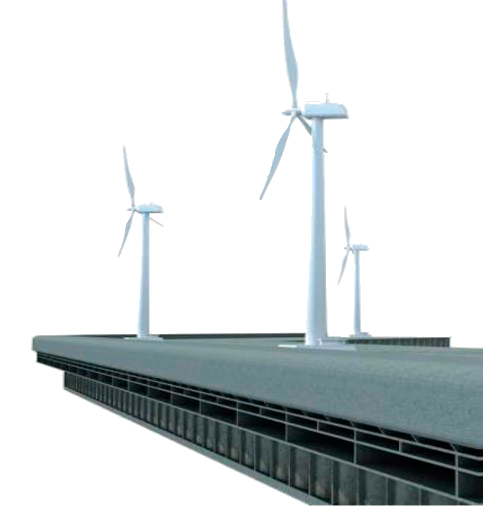 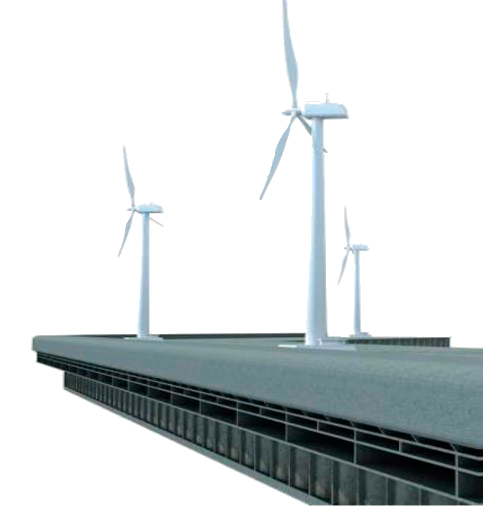 80%
15%
20%
41%
172 GWh/yr
461 GWh/yr
Cost Analysis
Cost Analysis: LCOE Wind & Wave Synergy
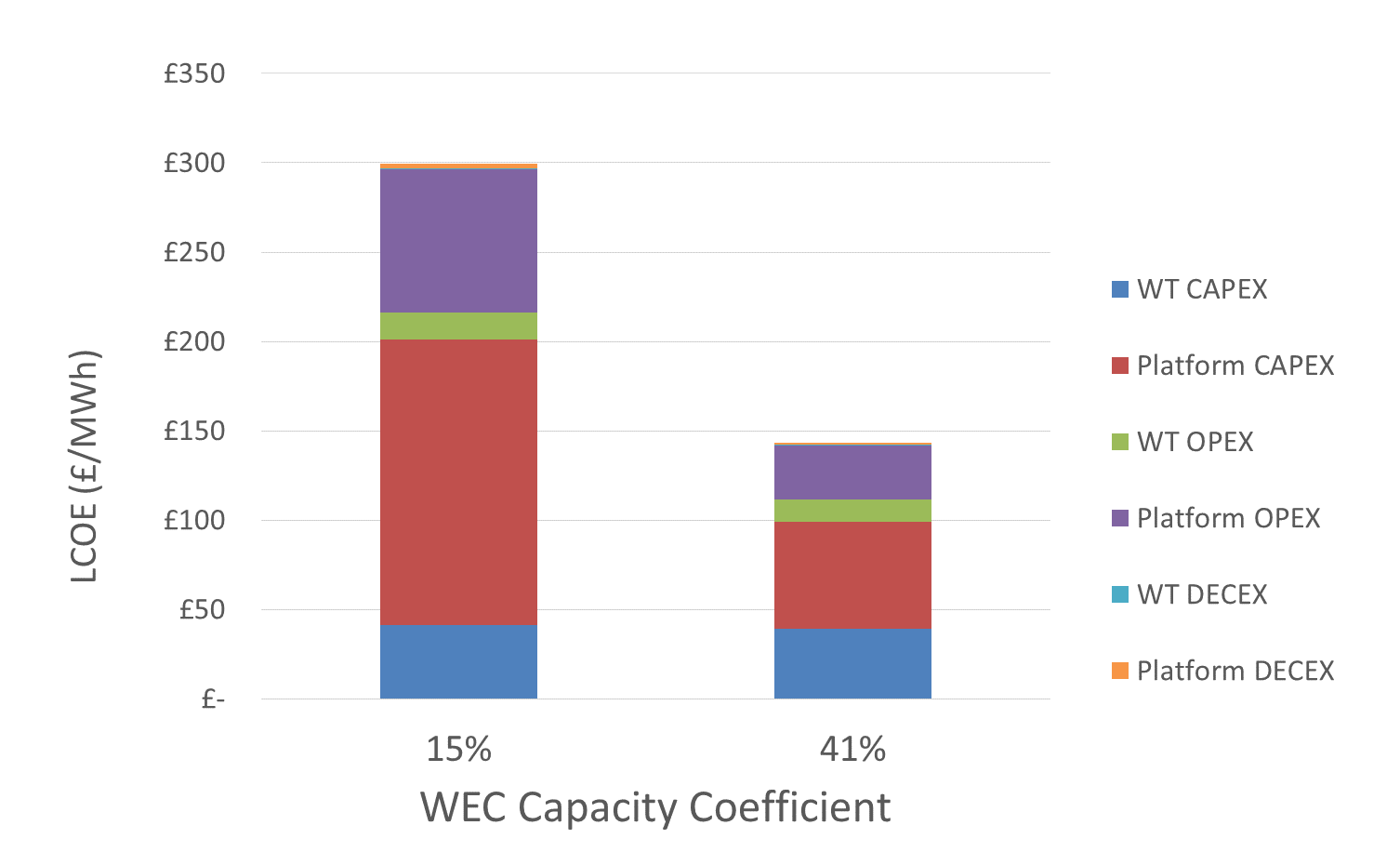 £296/MWh
60% Loss
Break Even
£182
22% Profit
£144/MWh
27%
Cost Analysis
Cost Analysis: LCOE TETHYS vs Mothership
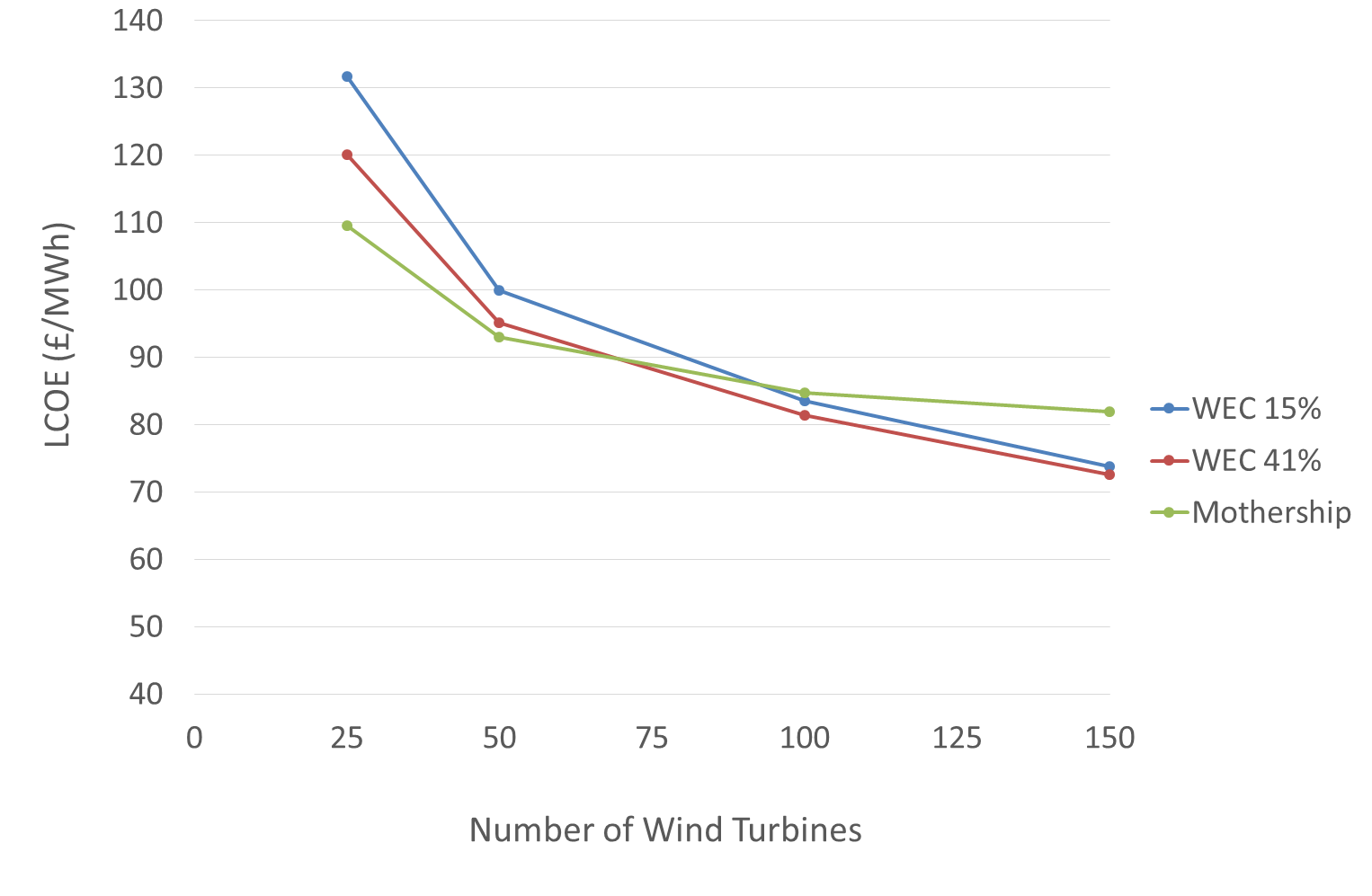 Scenarios
& Sensitivities
Low Case:
WEC 15% Cap. Coef.
High Case: 
WEC 41% Cap. Coef.
Comparison:
Mothership
Wind Strike Price £155/MWh | Wave Strike Price £305/MWh
Cost Analysis
Cost Analysis: Profit TETHYS vs Mothership
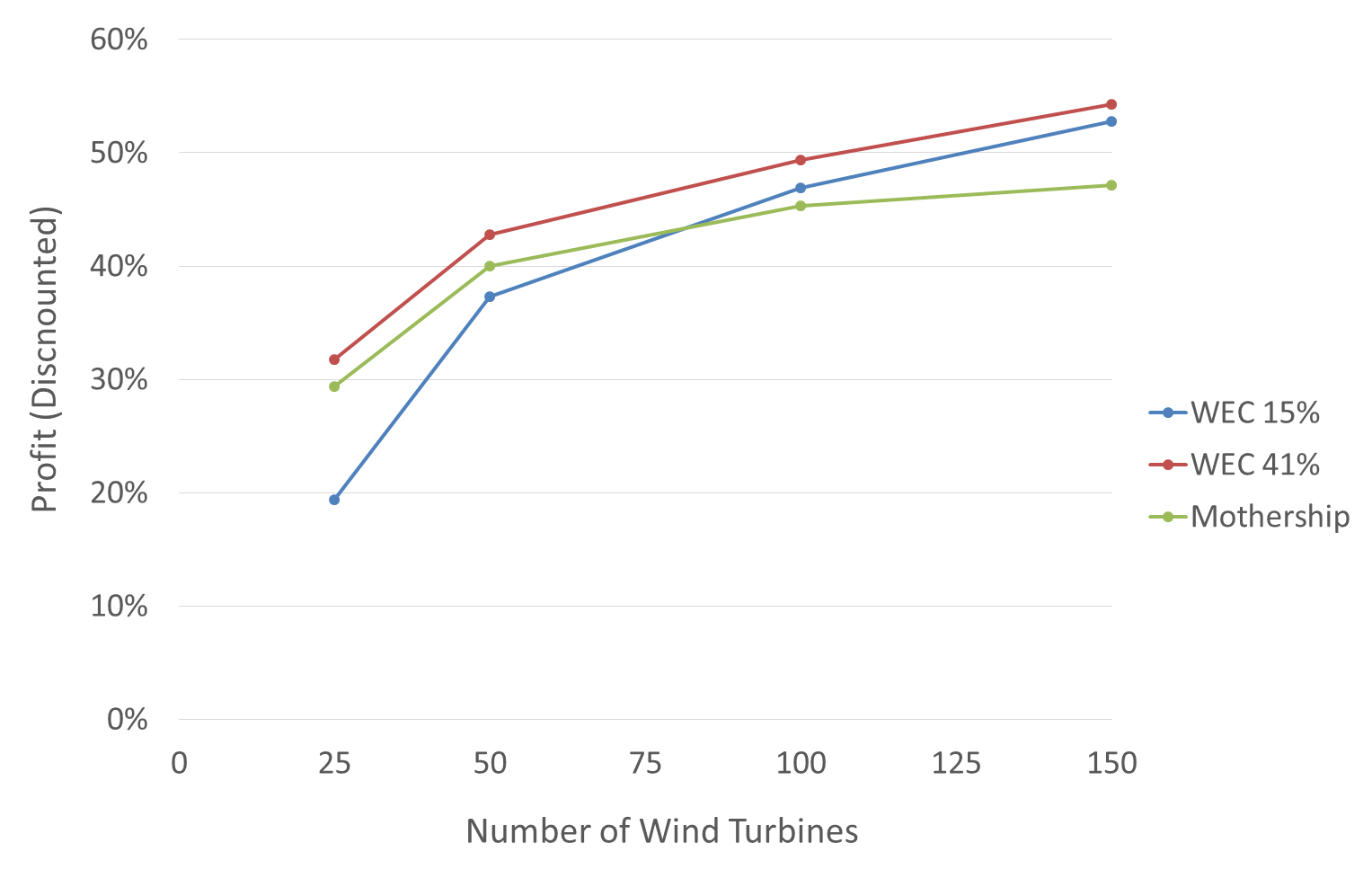 Profit
Profit (Discounted)
WEC Strike Price £305/MWh
WIND Strike Price £155/MWh
High (41%) Case More Profitable
Wind Strike Price £155/MWh | Wave Strike Price £305/MWh
Cost Analysis
Cost Analysis: TETHYS vs Mothership
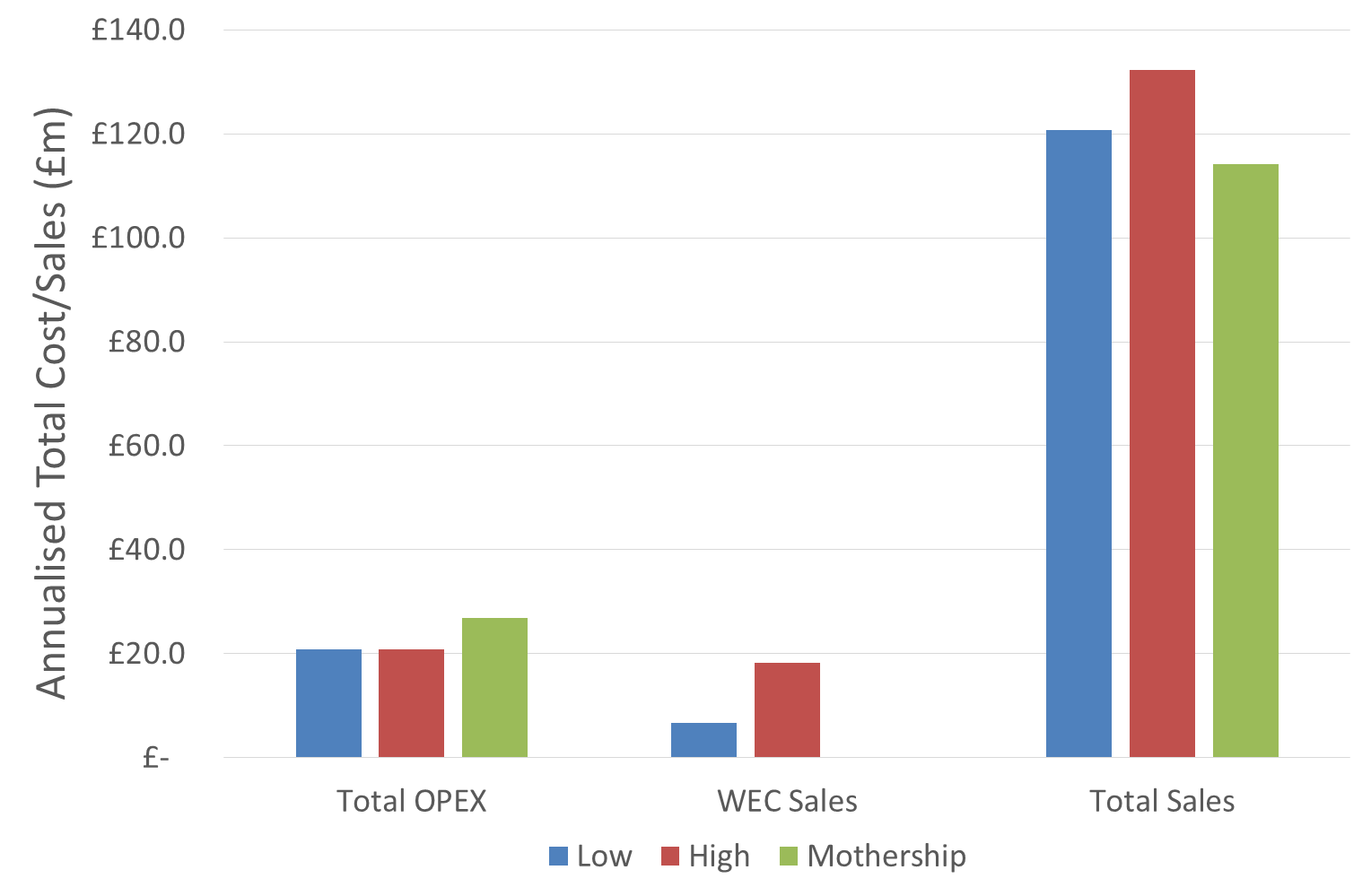 Comparison
Based on 50 Wind Turbines
Wave Energy Sales Contribute 17% in High Case (7% in Low)
Wave-Wind 8:100
Conclusions
Conclusions - Financial
Competes with Mothership
Profitable and Technically Viable
Improved Profitability
Wave Energy Extraction Feasible
Optimisation Required
Economics Influenced by Platform CAPEX & WEC Performance
Conclusions
Conclusions - Overall
Reduced Motion, Improved Safety
Stabilised, Comfortable,
Multi-Use Platform
Future Grid Benefits
Wind & Wave Combined
Expandable
Supports Wind Farm Expansion and Additional Renewable Farms
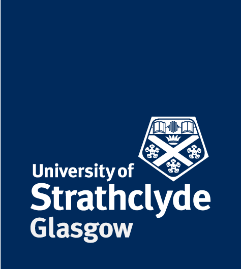 Any Questions?